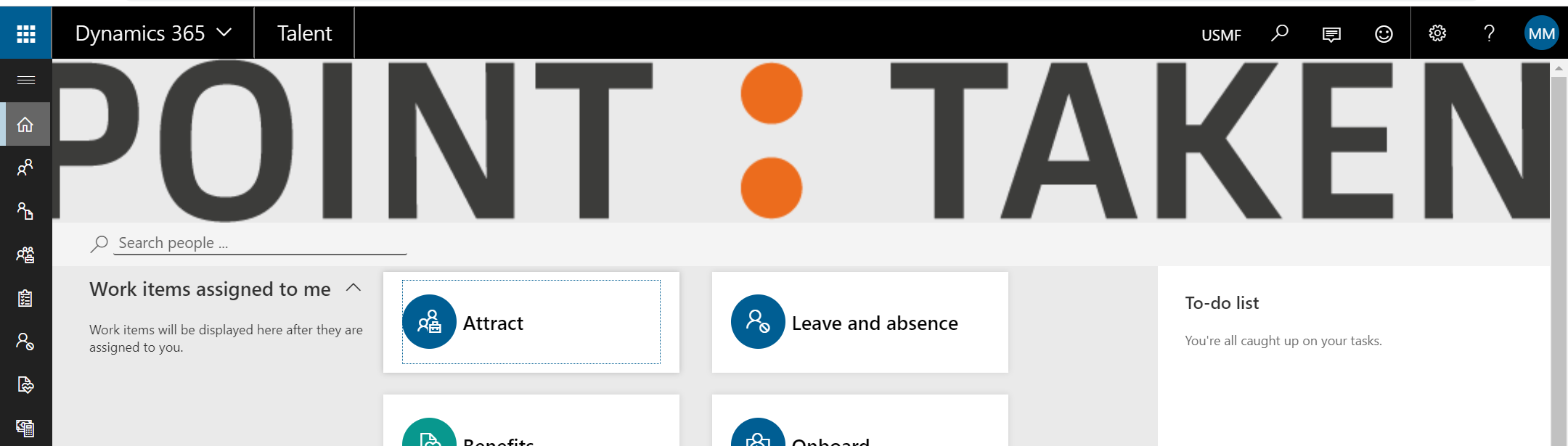 Microsoft Dynamics 365 for Talent
Malin Donoso Martnes
Point Taken AS
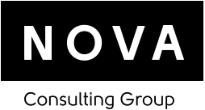 EPiServer-utvikling
Norges markedsledende og mest komplette EPiServer leverandør.
55 ansatte

Spesialistmiljø .net 
Et konsulentselskap som består utelukkende av senior ekspertise.
21 ansatte

Digital brukeropplevelse
Lager nettløsninger som skaper resultater.
18 ansatte

SharePoint /Office 365 og CRM
Leveranse av fullverdige løsninger basert på SharePoint/Office 365/D365 og Nintex
29 ansatte

Applikasjonsforvaltning og kundeivaretakelse
Forbedrer, foredler og forvalter løsninger på EPiServer, SharePoint og .Net.
11 ansatte
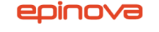 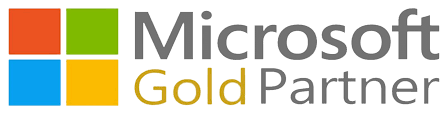 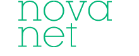 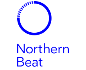 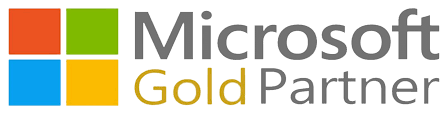 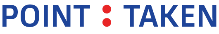 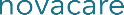 Eksperter på Office 365/SharePoint, D365 og Nintex
Kontor i Oslo, Kristiansand 
og Kragerø
Dynamics 365 og Power BI
Microsoft gullpartner 
på flere kompetanser
29 ansatte
Norges største spesialistmiljø
Office 365 / SharePoint
Nintex Premier Partner i Norge
Microsoft MVP 
Thorbjørn  Værp
Nintex vTE
Fredrik Andresen
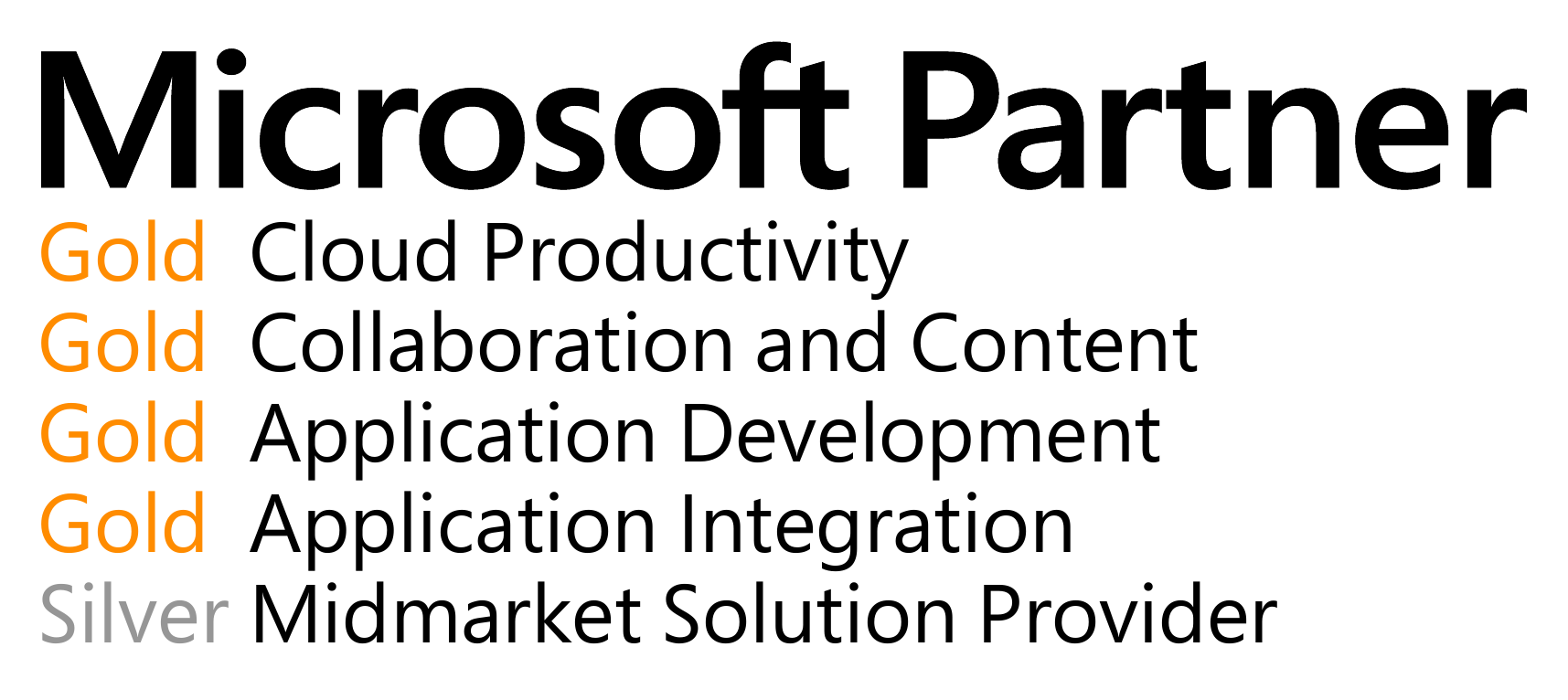 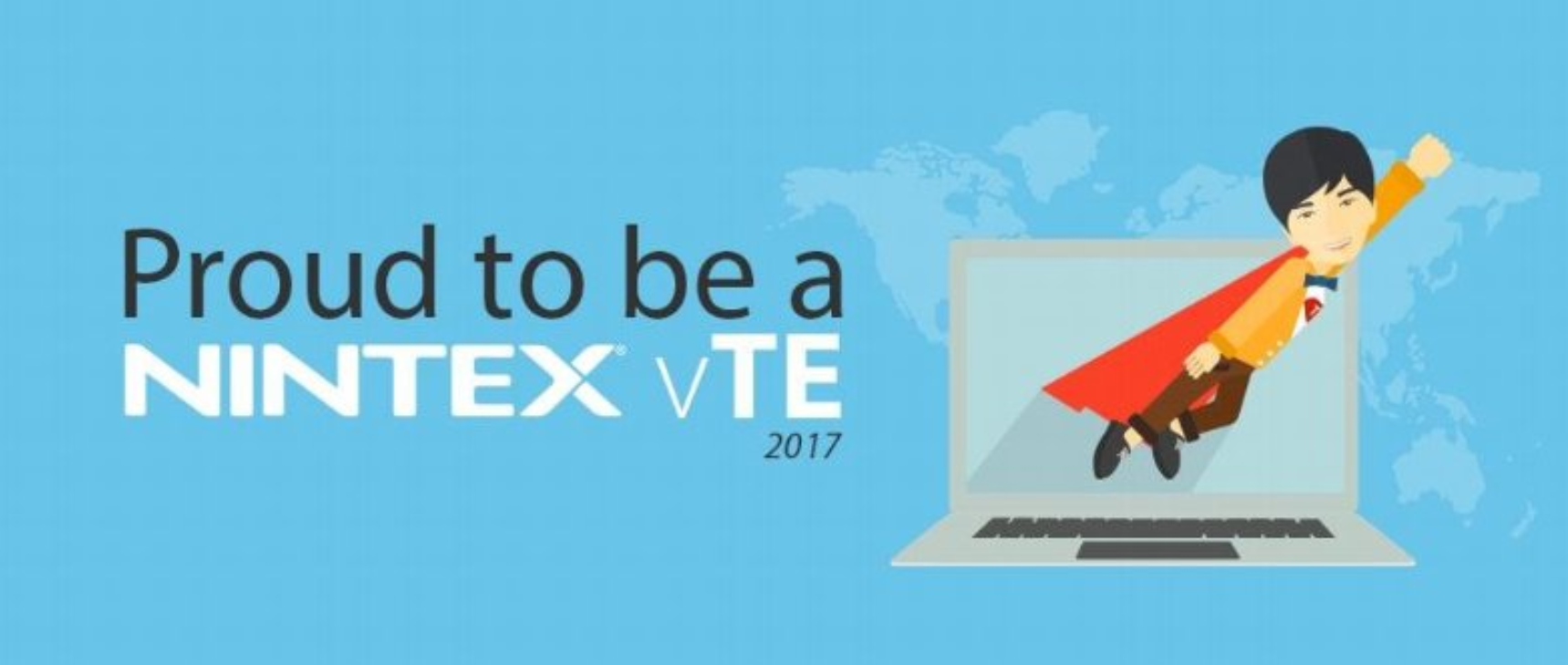 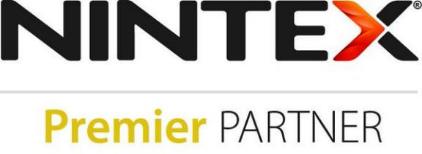 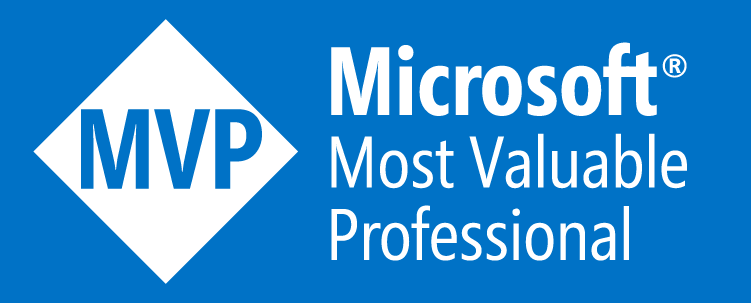 Litt om meg
Jobbet med CRM som bruker fra 2009-2014
Konsulent på Dynamics CRM fra 2014
Seniorkonsulent Dynamics 365 i Point Taken AS fra 1. februar 2018
Talent fra mars 2018
Nr.2 i verden til å bestå sertifisering på Talent 31.august 2018
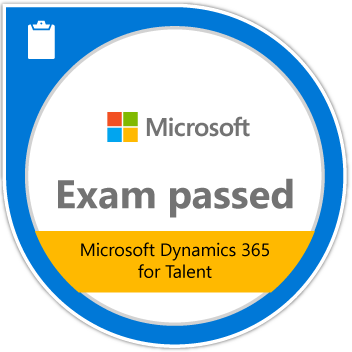 Økosystemet Dynamics 365
En stor fordel med Talent som HR system
Importere brukere fra AAD
Data integrator template
Hvordan fungerer Talent?
En lyndemo
For ansatte, ledere og HR
Attract
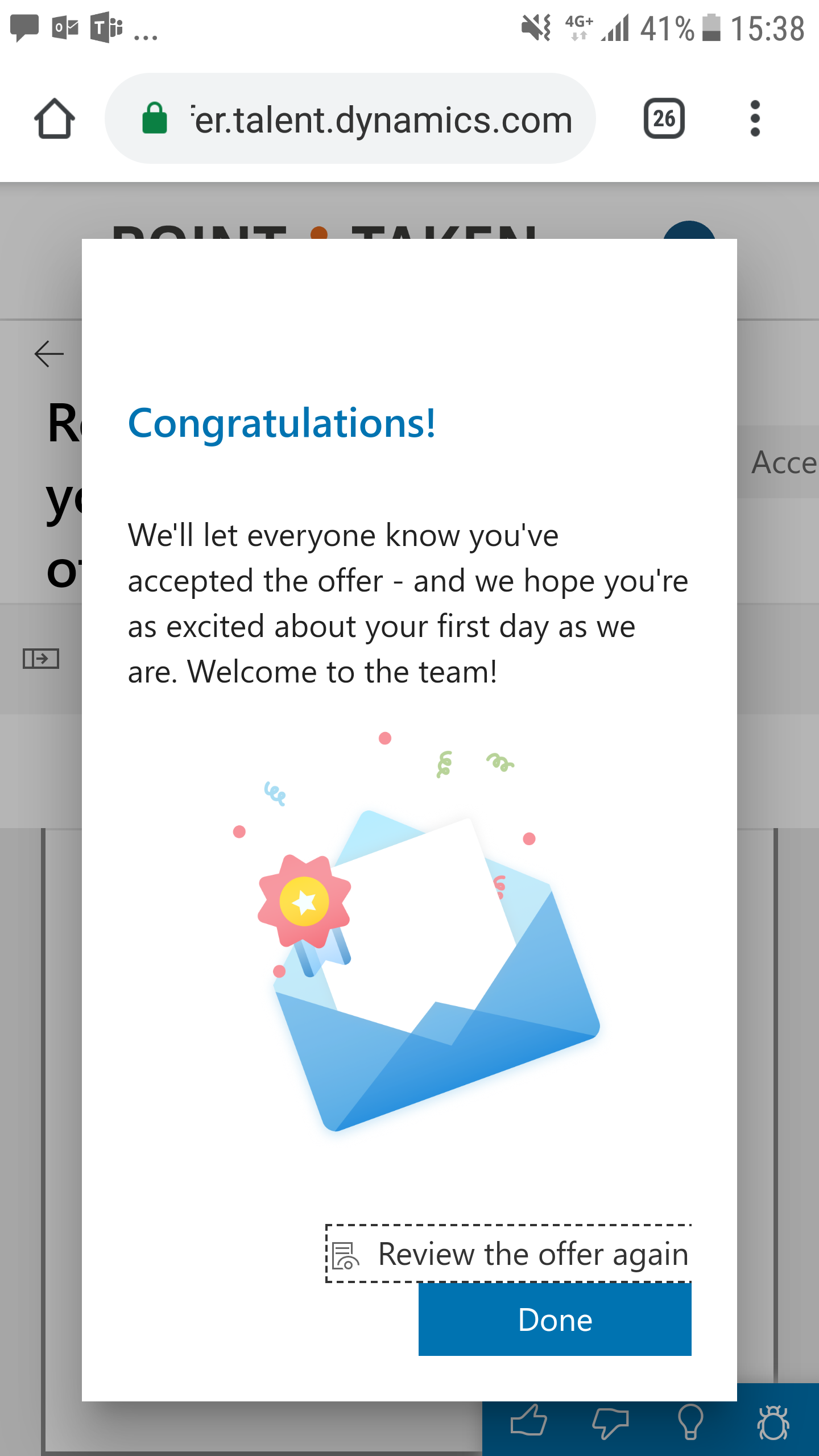 Onboarding
Core HR
Personlig HR-side – Self Service portal
Mitt team
Kompetanse
Import av data og vedlikehold
Statistikk
Statistikk
Statistikk
Lisenser
Lisenser
Takk for meg!
E-post: malin.donoso.martnes@pointtaken.no 
LinkedIn: Malin Donoso Martnes (https://www.linkedin.com/in/malin-donoso-martnes-0236a916/)
Twitter: @MalinMartnes
Blogg: https://malinsdynamics365fortalent.com/

Microsoft community: https://community.dynamics.com/365/talent / https://community.dynamics.com/members/malinm85
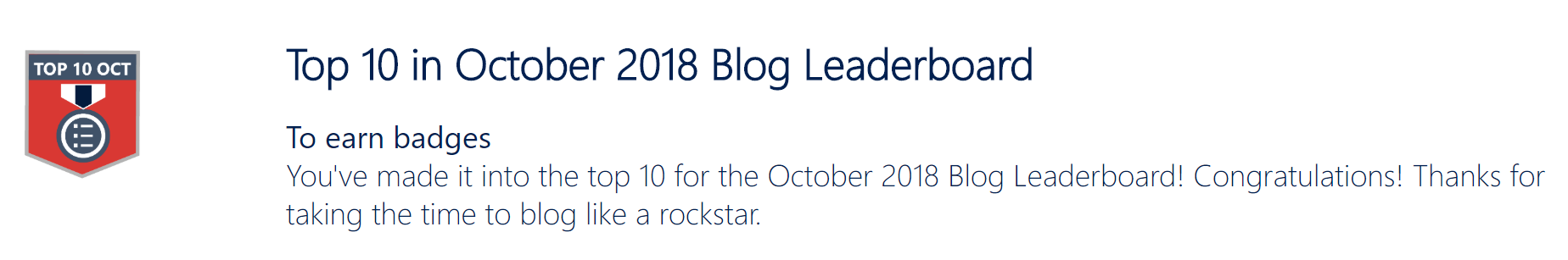